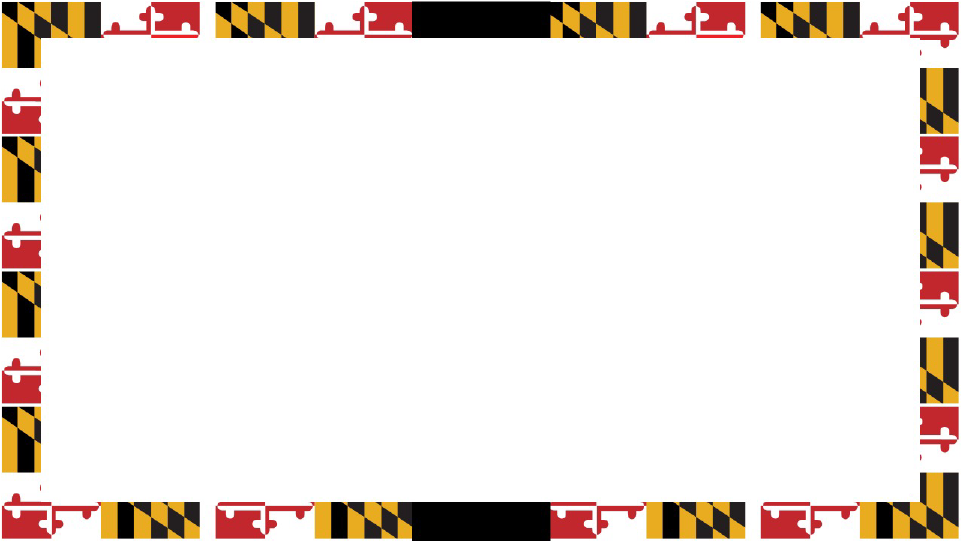 MFCA STATEWIDE MEETING
MARYLAND FOOTBALL COACHES ASSOCIATION
AT THE UNIVERSITY OF MARYLAND
JONES-HILL HOUSE
MARCH 14, 2024
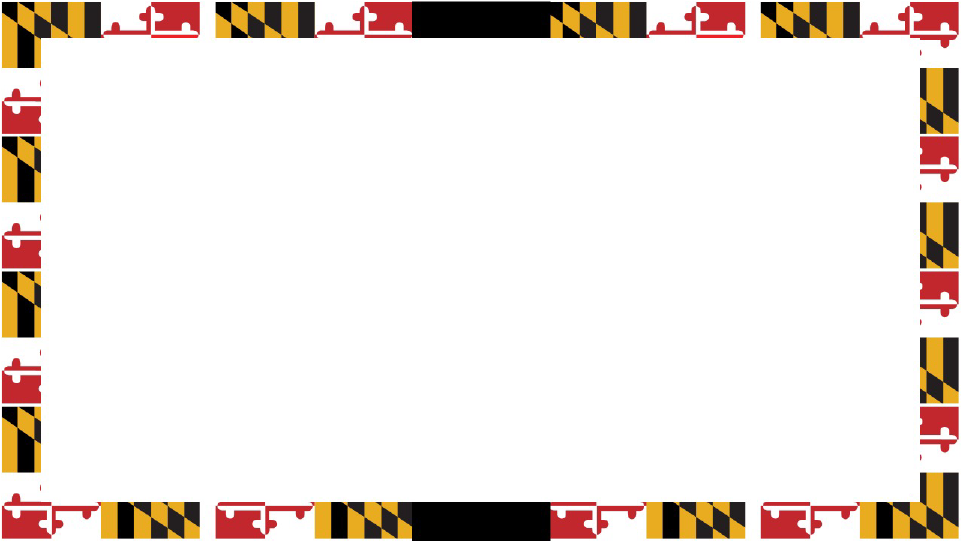 INTRODUCTIONS:
MIKE LOCKSLEY, HEAD COACH, UNIVERSITY OF MARYLAND HEAD FOOTBALL COACH
TOM PAOLUCCI, DIRECTOR OF RECRUITING OPERATIONS, UNIVERSITY OF MARYLAND FOOTBALL
MARYLAND FOOTBALL STAFF INTRODUCTIONS
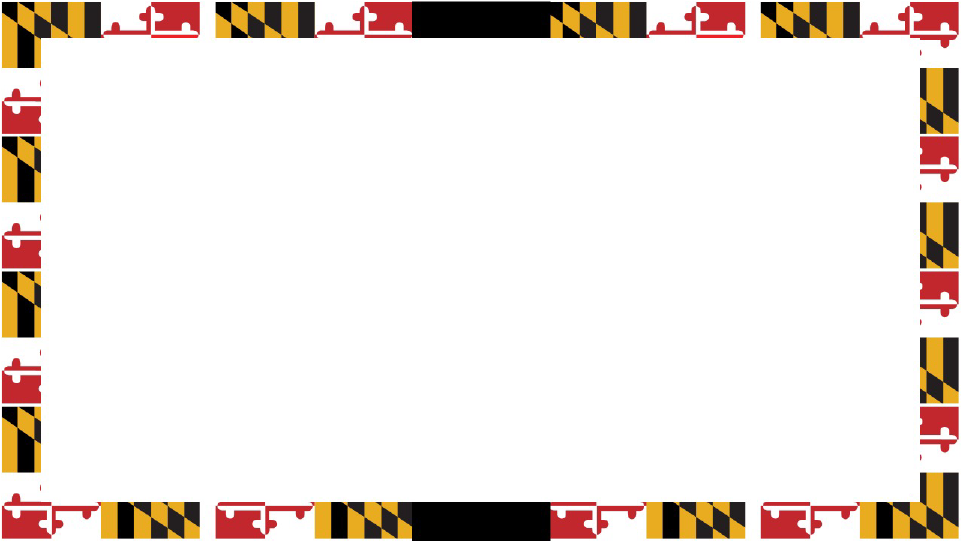 UNIVERSITY OF MARYLAND SPRING FOOTBALL ACTIVITIES
TOM PAOLUCCI- UNIVERSITY OF MARYLAND DIRECTOR OF RECRUITING OPERATIONS
SPRING PRACTICE
SPRING CLINIC
CAMPS
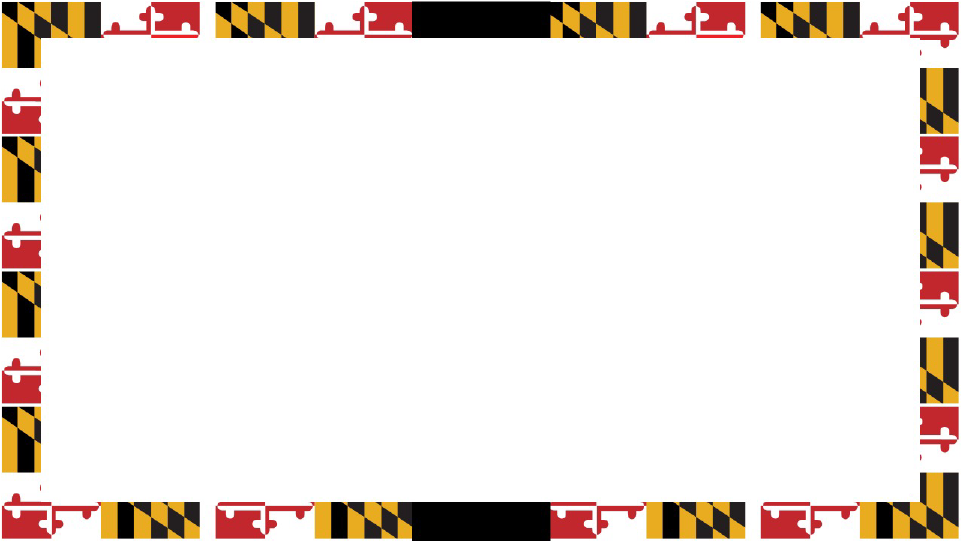 ALSO, WE WOULD LIKE TO THANK SPORTSYOU!
CORPORATE SPONSOR
EXTREMELY EASY TO USE/ HIGHLY RECOMMEND!
WILL BE USING THIS APP TO COMMUNICATE, USE THE WEBSITE FOR STATIC INFORMATION AND TASKS
QUESTIONS?  CONTACT OUR REP
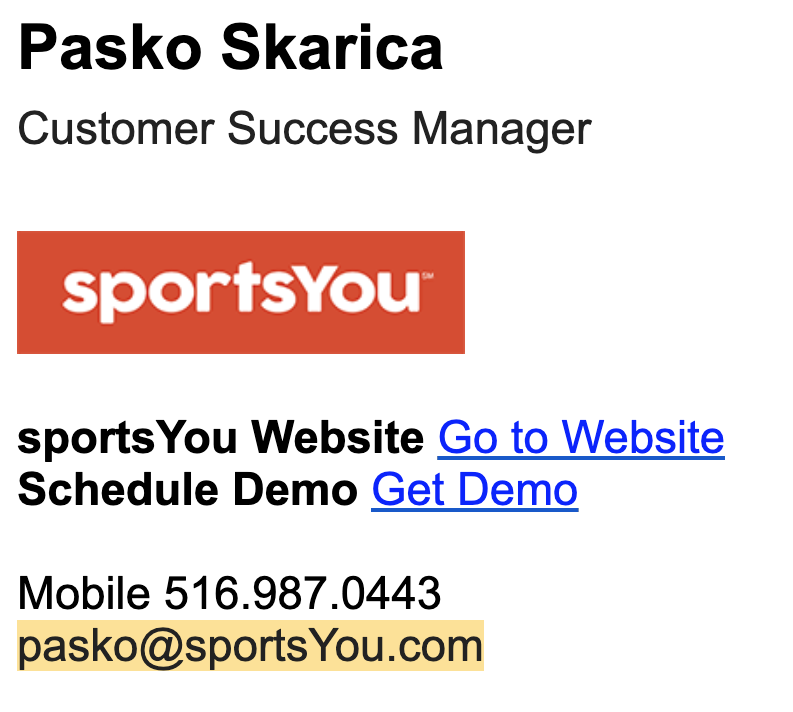 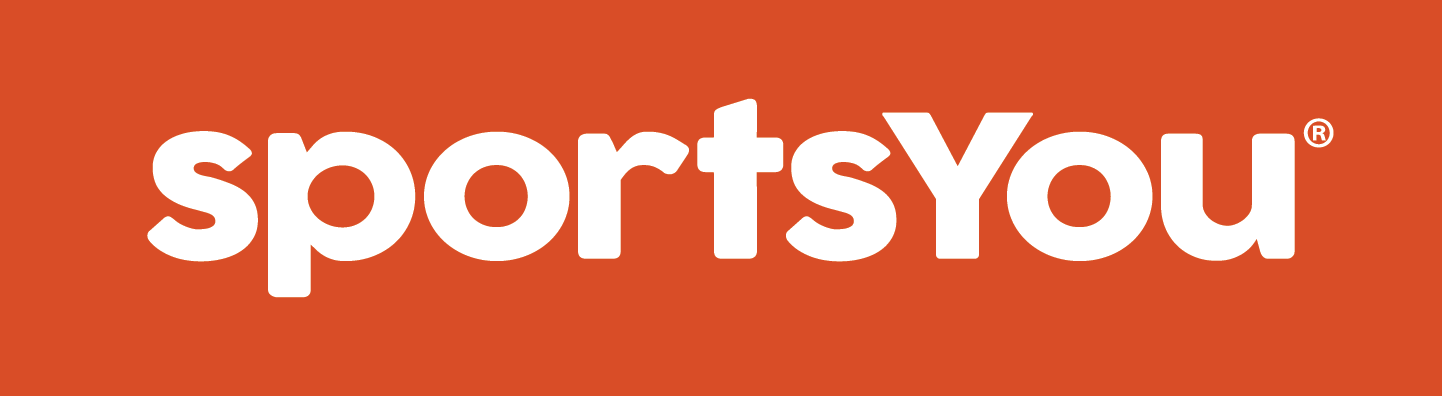 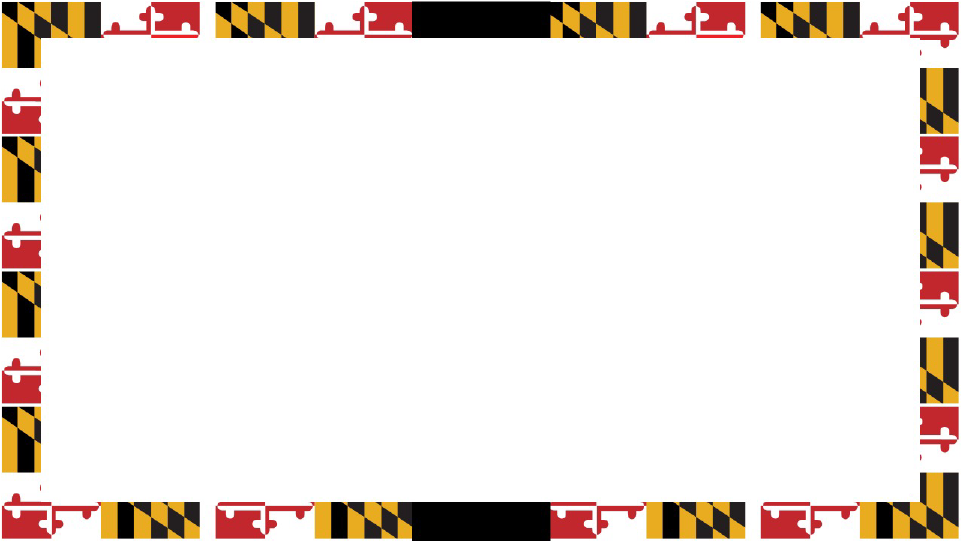 MFCA MEMBERSHIP
WHAT IS OUR PURPOSE?
WHY SHOULD YOU JOIN?
HOW LONG IS A MEMBERSHIP CYCLE?
ALL MUST RENEW IN SUMMER OF 2024- INSURES YOU FOR THE 2024/ 2025 AND 2025/2026 SEASONS
MUST BE A MEMBER TO:
GET THE INSURANCE
PURCHASE CAMP OR 7 ON 7 LEAGUE INSURANCE
BE INVOLVED WITH THE BIG 33 ALL STAR GAME
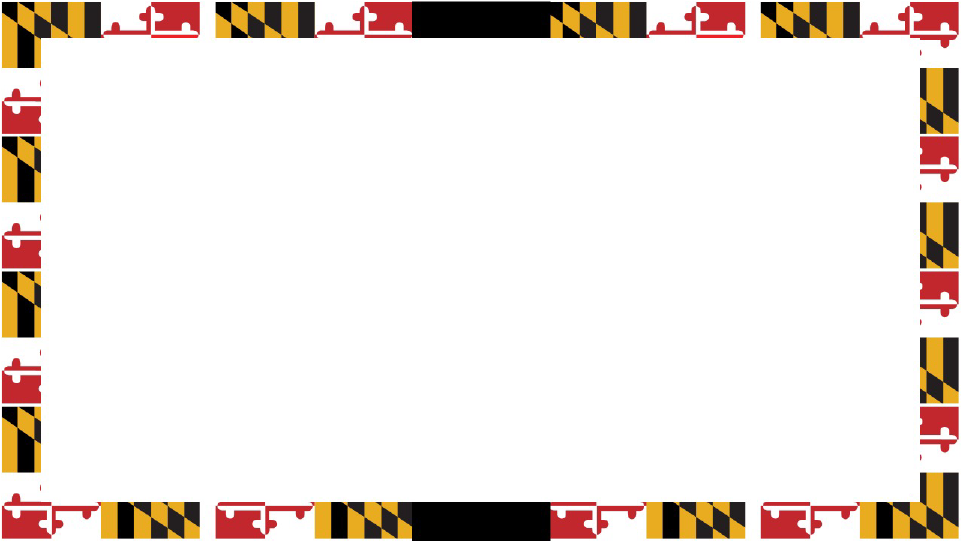 MFCA SPORTSYOU PAGE
PLEASE CLICK THE FOLLOWING QR CODE:
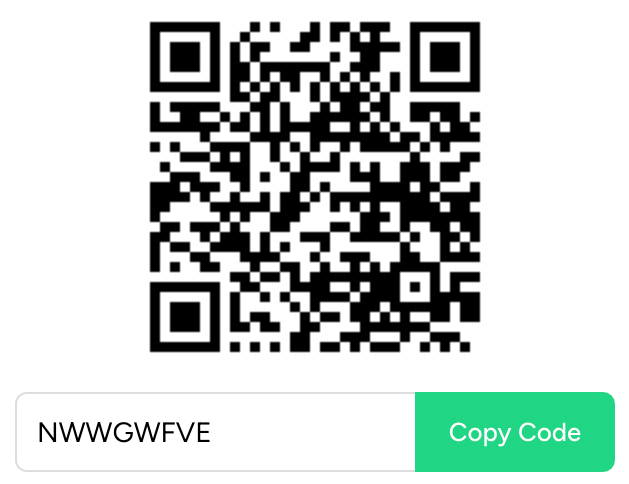 THIS PAGE WILL FUNCTION MUCH LIKE THE PAGE WE USED TO REGISTER FOR THIS MEETING, AND WILL ALSO BE USED TO PROVIDE UPDATES FOR:
THE MFCA/ NFF/ BTC JUNIOR DAY
THE MFCA HALL OF FAME INDUCTION CEREMONY
THE MFCA BIG 33 CLASSIC

NOTE:  EVERYONE WILL NEED TO RENEW IN AUGUST, SINCE THIS IS THE SECOND YEAR OF OUR TWO-YEAR CYCLE!
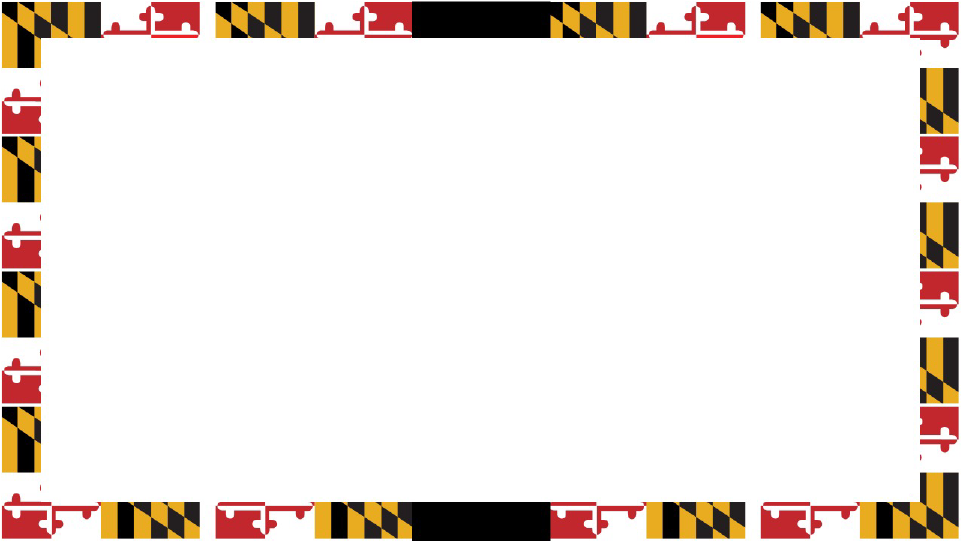 CONGRATULATIONS TO OUR CHAMPIONS!
UNIVERSITY OF MARYLAND:
2023 MUSIC CITY BOWL CHAMPS!
MIAA
A CONFERENCE-  ARCHBISHOP SPALDING HIGH SCHOOL
B CONFERENCE-  CONCORDIA PREPARATORY HIGH SCHOOL
C CONFERENCE-  THE SEVERN SCHOOL
WCAC
GOOD COUNSEL HIGH SCHOOL
ST. MARY’S RYKEN HIGH SCHOOL
IAC
THEE-WAY TIE:  EPISCOPAL HIGH SCHOOL/ GEORGETOWN PREPARATORY SCHOOL/ LANDON SCHOOL 
MPSSAA CHAMPS:
1A- FORT HILL HIGH SCHOOL
2A/ 1A- DUNBAR HIGH SCHOOL
2A- STEPHEN DECATUR HIGH SCHOOL
3A-  OAKDALE HIGH SCHOOL
3A/ 4A- MERGENTHALER VO-TECH HIGH SCHOOL
4A-  DR. HENRY A. WISE, JR HIGH SCHOOL
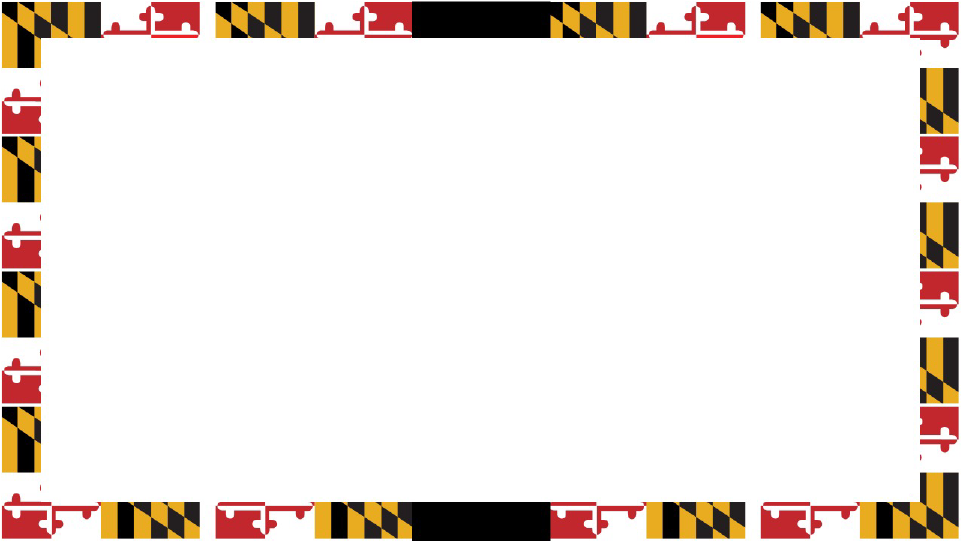 REPORTS:
BRIAN VAN DEUSEN, TREASURER- MFCA
DOUG DUVAL/ SCOTT RIPLEY, BTC PRESIDENT/ VICE PRESIDENT
LOCAL REPORTS:
		BALTIMORE COUNTY   	PG COUNTY
		BALTIMORE CITY		CARROL COUNTY AND POINTS WEST
		MIAA				HARFORD/ CECIL COUNTIES
		WCAC/ IAC			SMAC	
		HOWARD COUNTY		EASTERN SHORE
		MONTGOMERY COUNTY
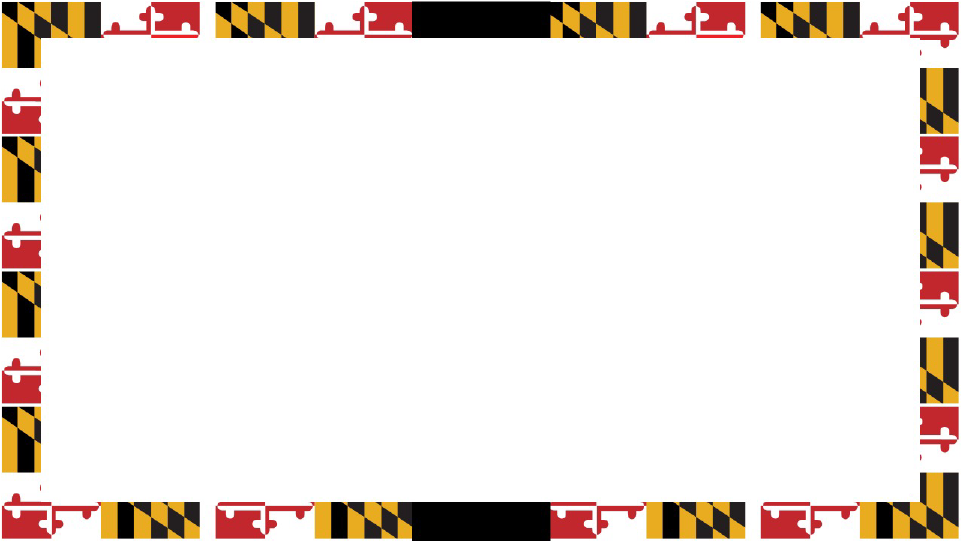 3RD ANNUAL SOUTHEAST COACHES CLINIC
TOM ABEL, HEAD COACH, DUNDALK HIGH SCHOOL
FEBRUARY 19TH AT DUNDALK HIGH SCHOOL
COST IS $4O CASH AT THE DOOR
CHECK IN AT 8:30 AM
PRESENTATIONS RUN FROM 9:00 AM TO 1:50 PM
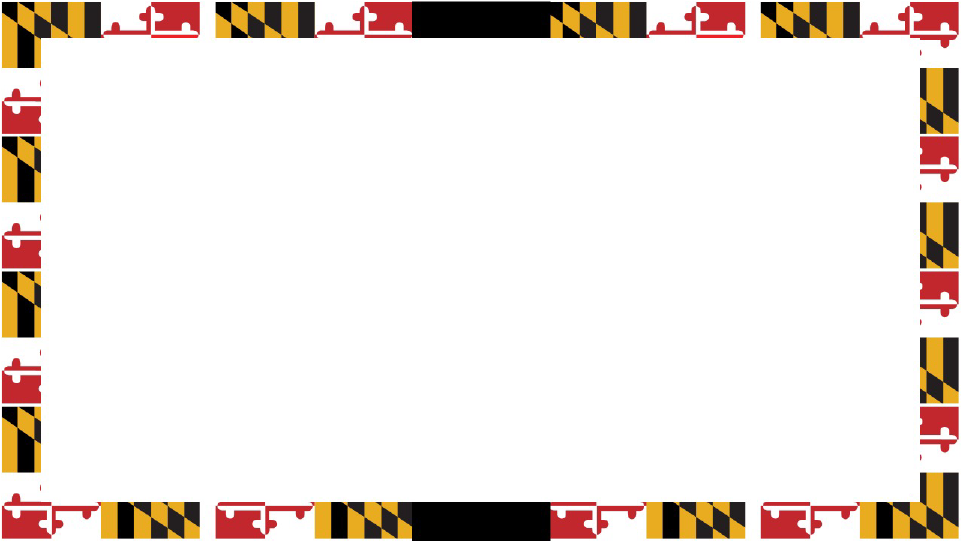 MFCA BIG 33 SENIOR EVALUATION DAY
SCOTT RIPLEY/ BRIAN VAN DEUSEN- TEAM MARYLAND GAME COORDINATORS
SUNDAY, MARCH 3RD AT THE RAVENS INDOOR FACILITY
OL CHECK IN 8:30 AM/ CAMP RUNS FROM 9:00 AM TO 10:00 AM-ISH
SKILL CHECK IN 9:30 AM CAMP RUNS FROM 10:00 AM- 11:30 AM-ISH
COACHES AND PLAYERS MUST FILL OUT AND SUBMIT ONLINE WAIVER AS PER BALTIMORE RAVEN’S REQUIREMENTS
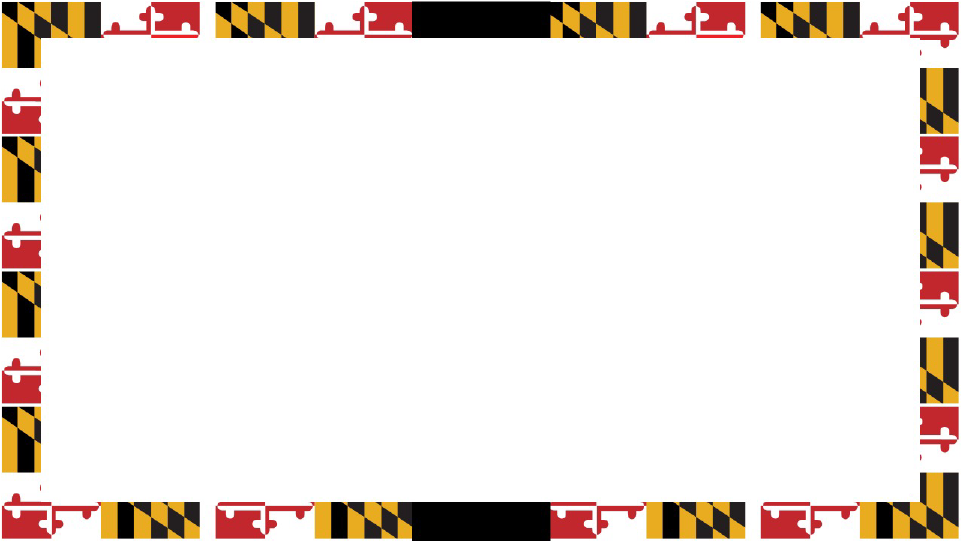 NATIONAL FOOTBALL FOUNDATION, GREATER BALTIMORE CHAPTER SCHOLAR ATHLETE BANQUET
MATT MAY, BANQUET CHAIRMAN
WEDNESDAY, MARCH 20TH 6:00 PM DOORS OPEN, DINNER STARTS AT 6:30 PM
61ST ANNUAL AWARDS BANQUET – FIRST DINNER WAS IN 1964
THIS YEAR WE HAVE 77 NOMINEES AND EXPECT OVER 600 PEOPLE TO ATTEND
ALL NOMINEES WILL BE RECOGNIZED
5 REGIONAL WINNERS AWARDED WITH A $4,000 SCHOLARSHIP EACH
TICKETS ARE $90 WITH TABLE OF 6 FOR $525
FOR MORE INFORMATION GO TO www.nffbaltimore.com
THIS IS THE OLDEST, THE BIGGEST, AND THE LONGEST AS FAR AS CONTINUOUSLY RUNNING BANQUET OF THIS TYOE IN THE UNITED STATES!
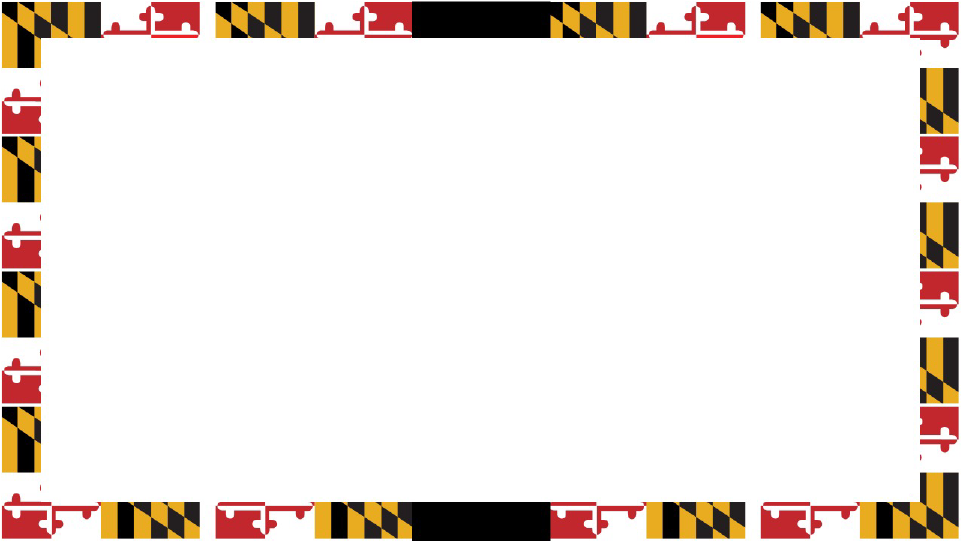 BALTIMORE TOUCHDOWN CLUB SUPER 22 BANQUET
SHAWN FREDERICK/ SCOTT RIPLEY- CO-CHAIRS
TIME AND DATE- TBA
ACKNOWLEDGES THE ACCOMPLISHMENTS OF THE BEST PLAYERS ON OFFENSE, DEFENSE, AND SPECIAL TEAMS IN THE BALTIMORE AREA
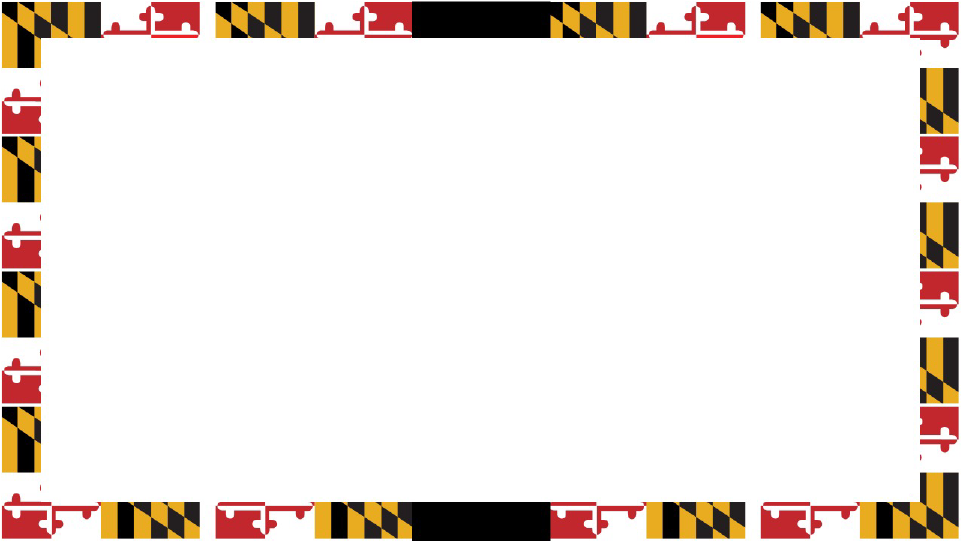 MFCA HALL OF FAME INDUCTION CEREMONY
MARC MESAROS, CHAIRMAN
SATURDAY, APRIL 27 AT UMD GOSSETT TEAM HOUSE 9:00 AM TO 11:00 AM; WINNERS WILL BE RECOGNIZED ON THE FIELD AT HALFTIME OF THE UMD SPRING FOOTBALL GAME
AWARD WINNERS:

THE JERRY MEARS SERVICE TO FOOTBALL AWARD
ADAM RUDEL, THE BALTIMORE RAVENS

THE JOHN W. VOIGHT ASSISTANT COACHES AWARD
LARRY HURD, SR  WALTER JOHNSON HIGH SCHOOL
JIM SEABRIGHT BOONSBORO HIGH SCHOOL
MICHAEL CARTER  DUNBAR HIGH SCHOOL

THE MARYALND FOOTBALL COACHES ASSOCIATION HALL OF FAME AWARDS
SEAN MURPHY ARCHBISHOP CURLEY HIGH SCHOOL
ERIC WALLICK  DAMASCUS HIGH SCHOOL

THE JOHN HARVILL LIFETIME ACHIEVEMENT AWARD
JERRY FRANKS  SEVERAL SCHOOLS IN CALVERT COUNTY!
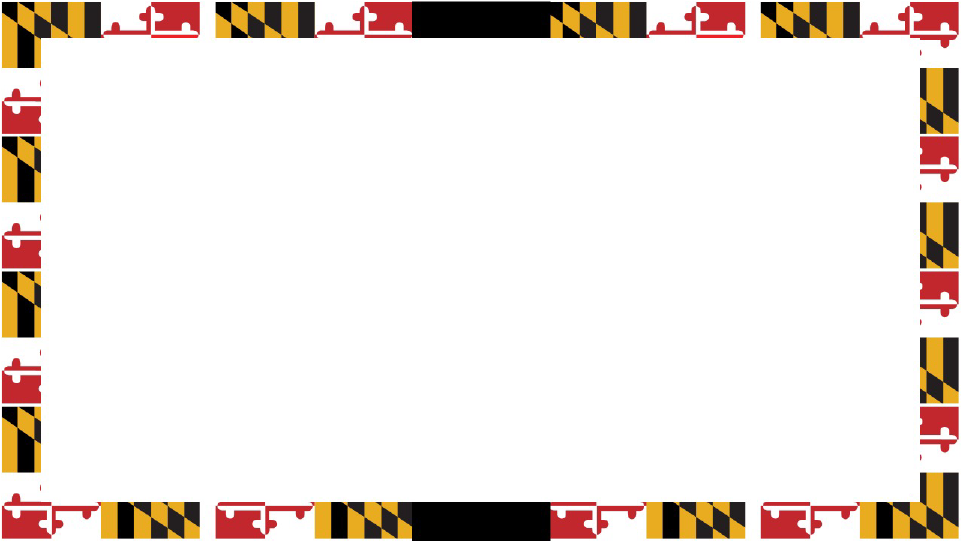 THE MFCA/ NFF/ BTC JUNIOR DAY
MARC MESAROS, CHAIRMAN
PRELIMINARILY SET FOR SUNDAY APRIL 28TH AT THE RAVENS INDOOR FACILITY
PURPOSE IS TO IDENTIFY PROSPECTIVE BIG 33 PLAYERS IN THEIR JUNIOR YEAR
THIS IS NOT FOR EVERYONE- IF HE’S NOT A STARTER IN HIS JUNIOR YEAR, HE SHOULDN’T BE IN THE LIST
HAD ABOUT 93 KIDS LAST YEAR, GOAL IS 120 KIDS THIS YEAR
OL CHECK IN 8:30 AM/ CAMP RUNS FROM 9:00 AM TO 11:00 AM
SKILL CHECK IN 10:30 AM CAMP RUNS FROM 11:00 AM- 1:00 PM
WE NEED COACHES TO WORK THE STATIONS AND GREAT KIDS TO SHOW OUT AT THE CAMP- LETS GET MORE FOLKS FROM DIFFERENT PARTS OF THE STATE INVOLVED!
COST WILL PROBABLY BE $25; WE WILL USE THE SAME REGISTRATION MODEL AS LAST YEAR
COACHES AND PLAYERS MUST FILL OUT AND SUBMIT ONLINE WAIVER AS PER BALTIMORE RAVEN’S REQUIREMENTS
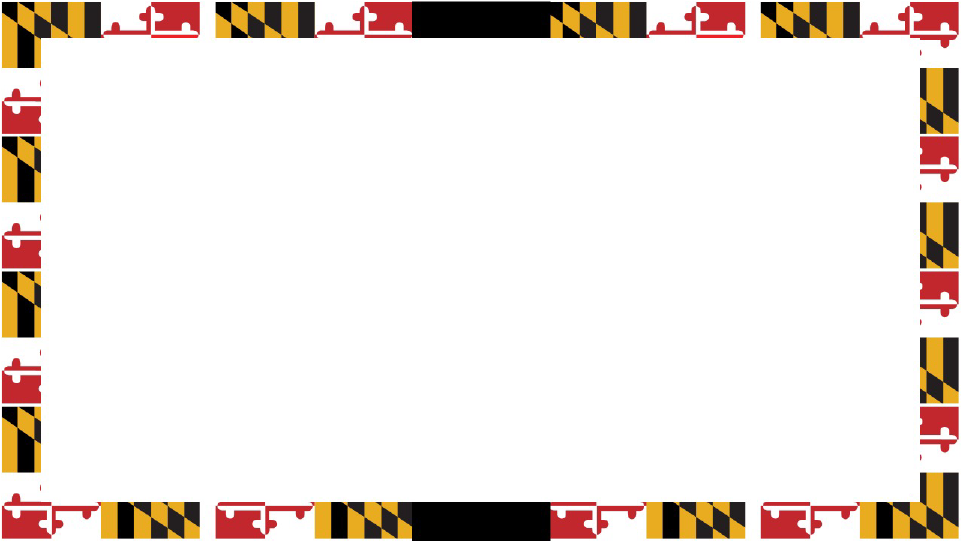 MFCA BIG 33 CLASSIC ALL- STAR GAME
SCOTT RIPLEY/ BRIAN VAN DEUSEN, TEAM MARYLAND GAME COORDINATORS
PRACTICES
TEAM REPORTS
GAME IS ON SUNDAY, MAY 26TH ON MEMORIAL DAY WEEKEND
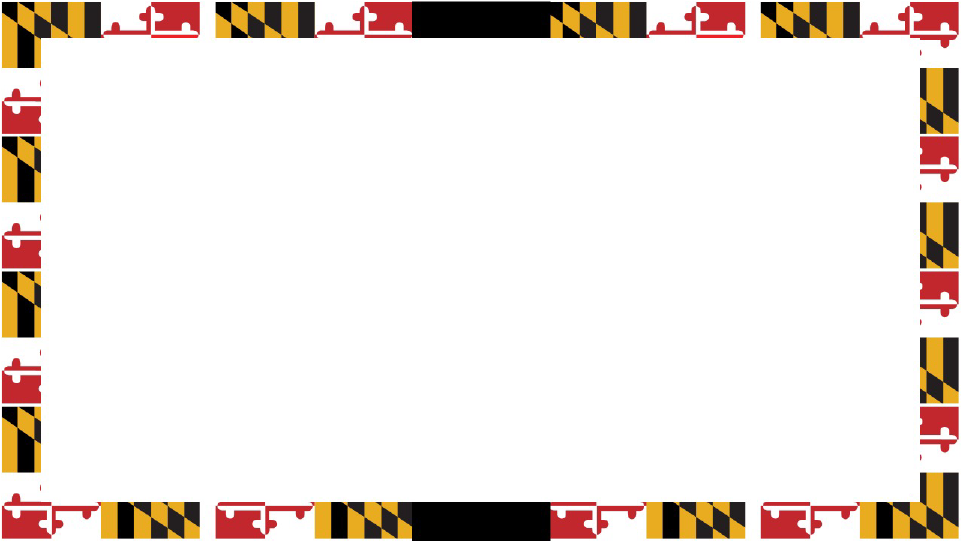 THIS CONCLUDES THE MEETING
BEER!
CLINIC UP WITH STAFF!
NEXT MEETINGS:
THURSDAY MARCH 14TH -– CLINIC OPPORTUNITY: BIG PICTURE Q AND A WITH OC, DC, AND SPECIAL TEAMS COACHES
UNIVERSITY OF MARYLAND CLINIC- MFCA MEETING DURING THE CLINIC